BUSINESS PPT TEMPLATE
SECTION TITLE
1
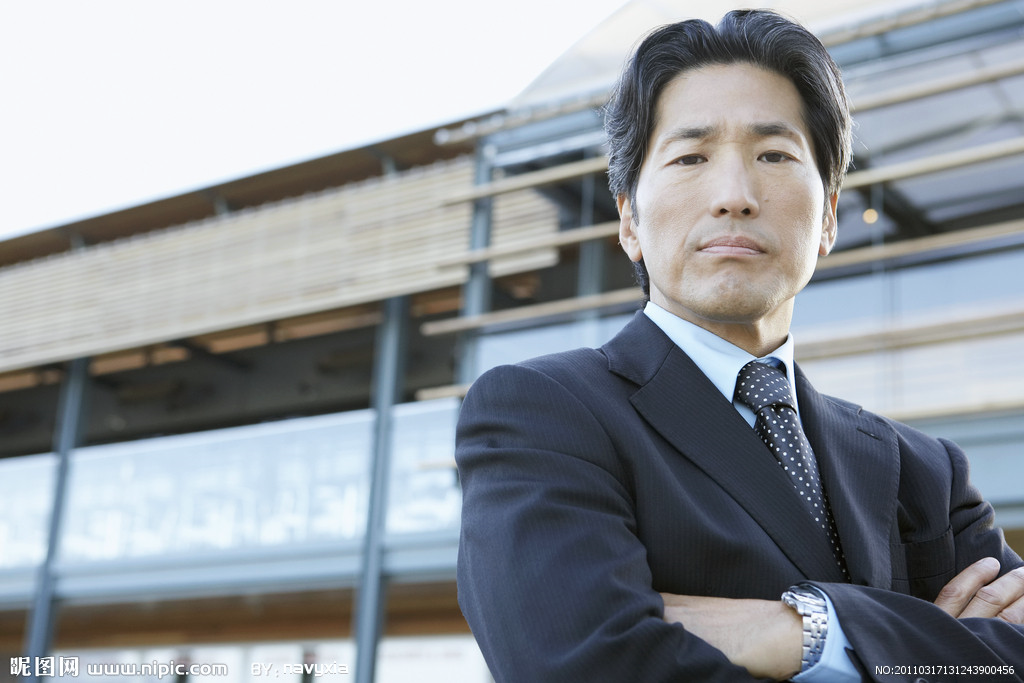 YOUR TITLE HERE
CRAS ULTRICIES LIGULA SED MAGNA DICTUM PORTA.
Curabitur aliquet quam id dui posuere blandit. Praesent sapien massa, convallis a pellentesquenec, egestas non nisi. Vestibulum ante ipsum primis in faucibus orci luctus et ultrices posuere cubilia Curae; Donec velit neque, auctor sit amet aliquam vel, ullamcorper sit amet ligula. Pellentesque in ipsum id orci porta dapibus. Quisque velit nisi, pretium ut lacinia in element, um id enim. Vivamus susciit tortor eget felis portitor volutpat. Lorem ipsum dol or sit amet, consectetur adipiscing elit.
YOUR TITLE HERE
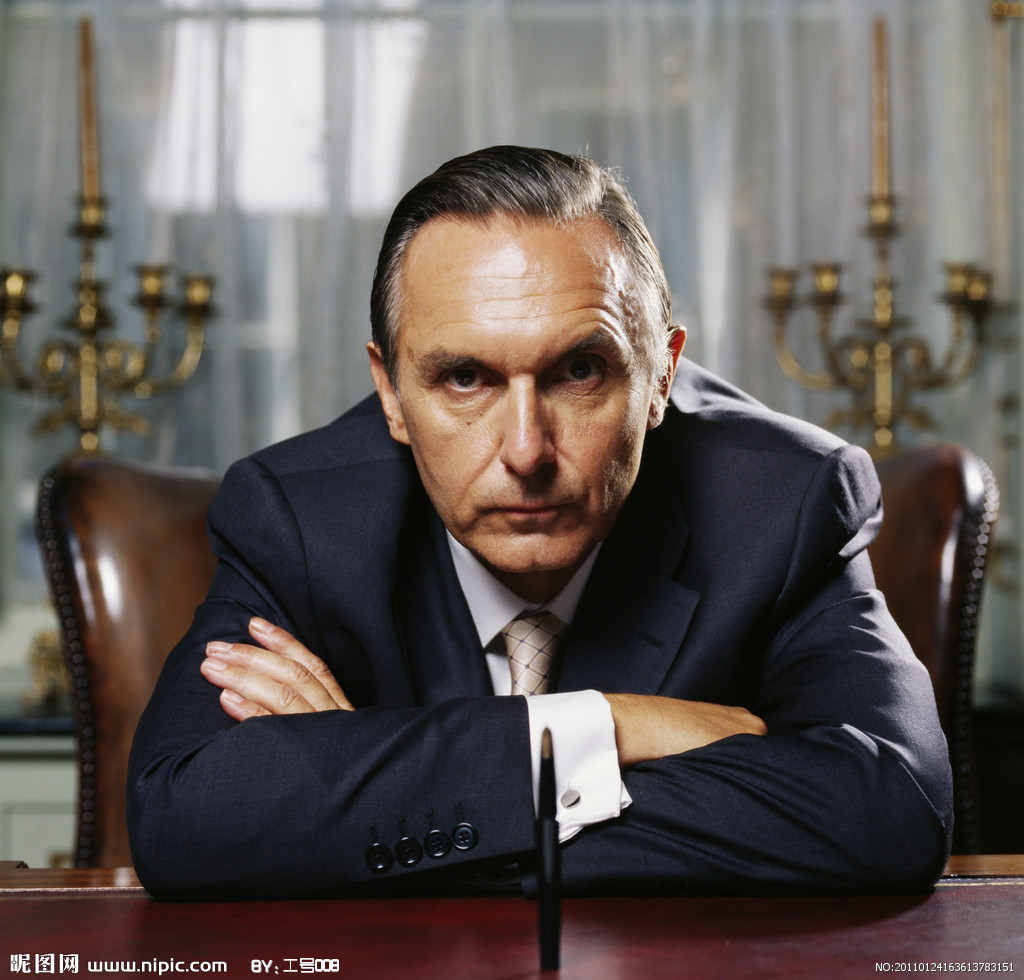 DESCRIPTION
Mauris blandit aliquet elit, get tincidunt nibh
Mauris blandit aliquet elit, get tincidunt nibh
Mauris blandit aliquet elit, get tincidunt nibh
Mauris blandit aliquet elit, get tincidunt nibh
YOUR TITLE HERE
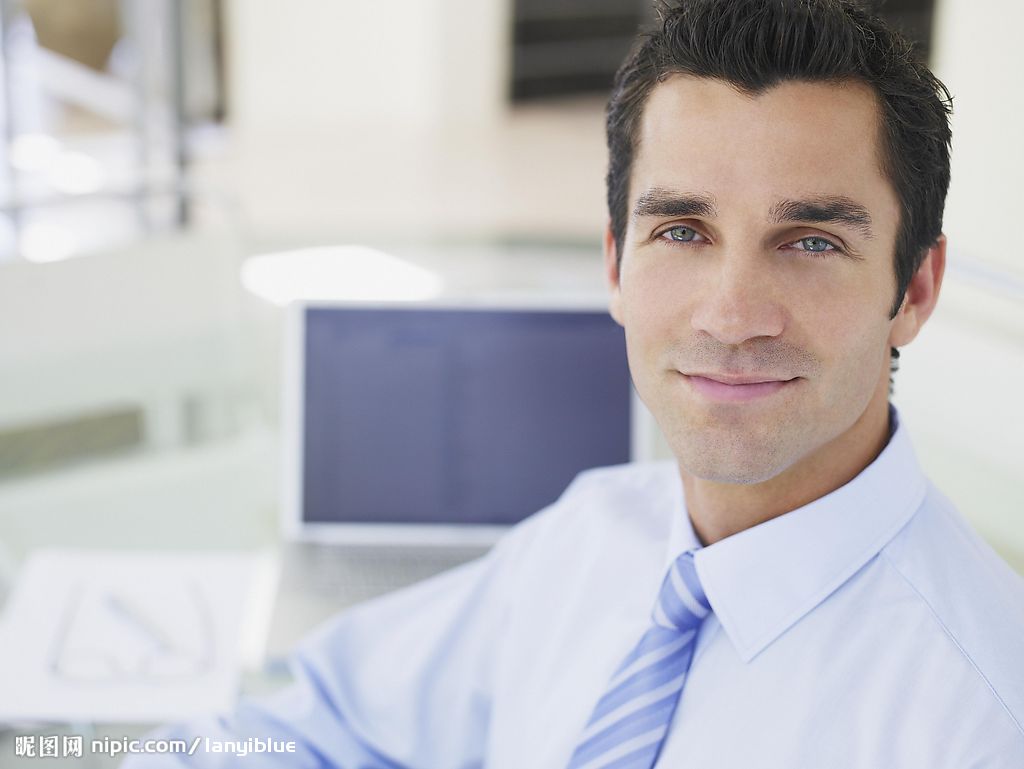 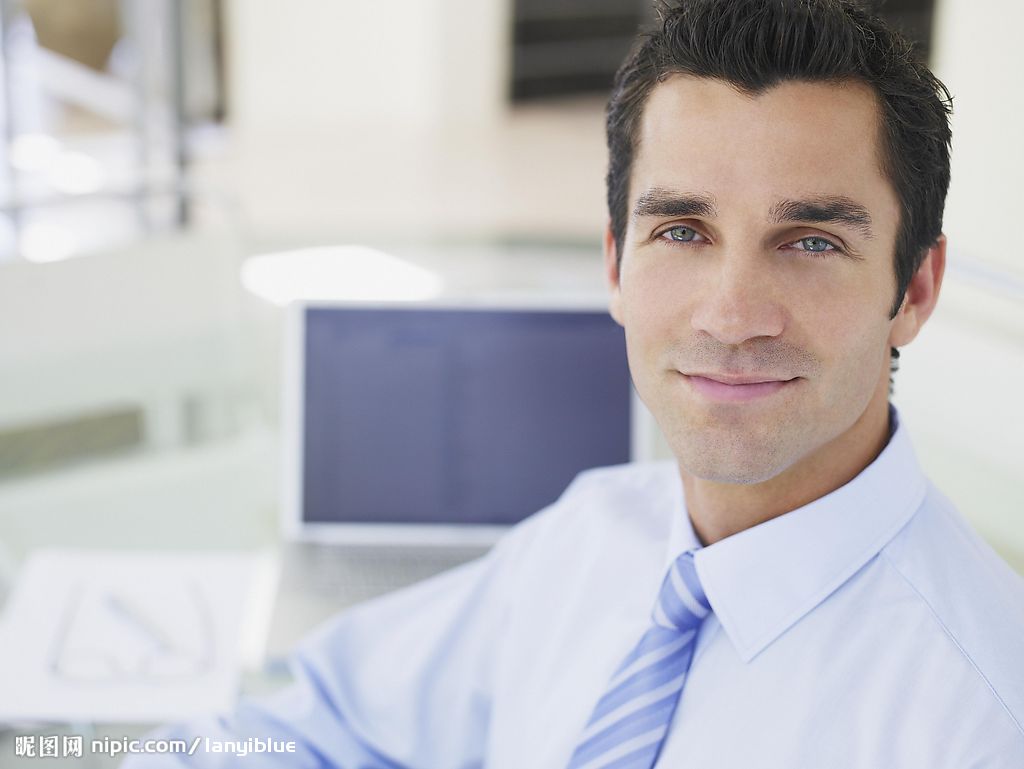 DESCRIPTION
DESCRIPTION
I hope you enjoyed the fake text. The text text text is designed
I hope you enjoyed the fake text. The text text text is designed
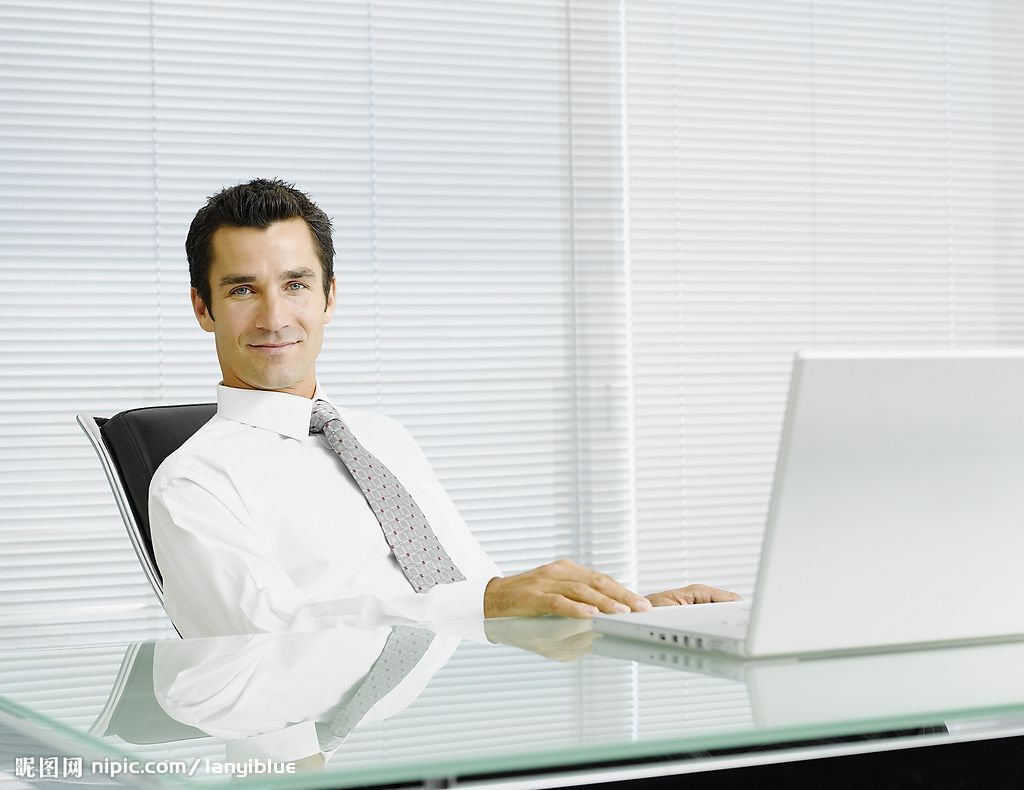 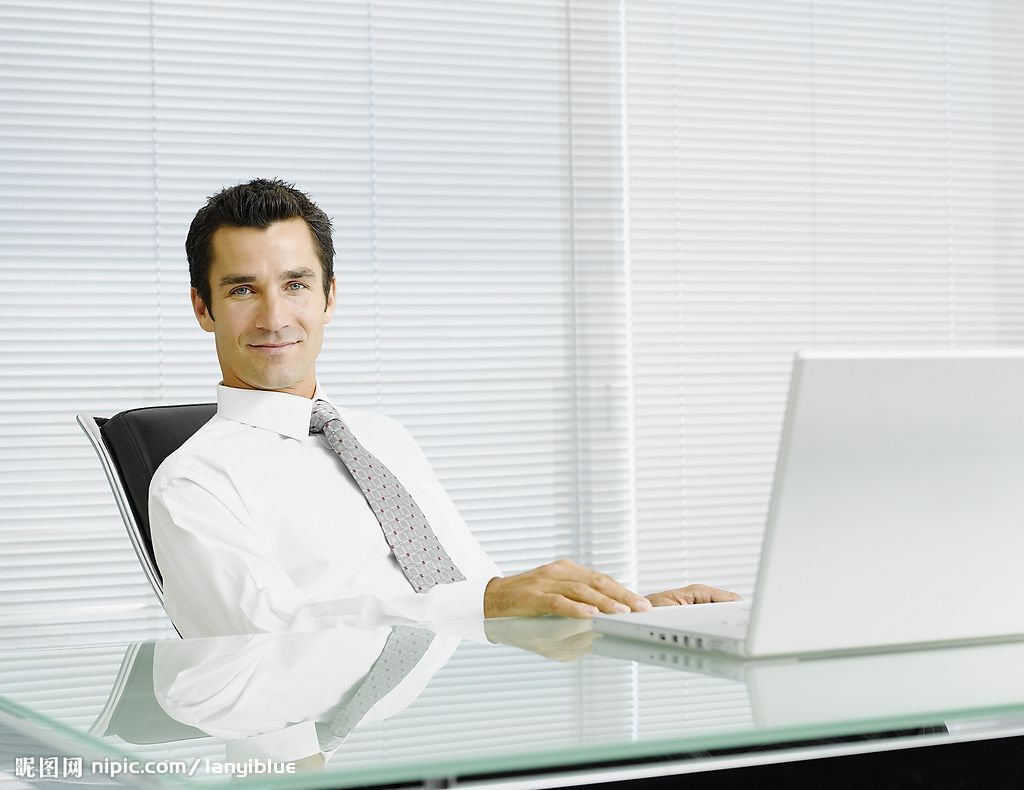 DESCRIPTION
DESCRIPTION
I hope you enjoyed the fake text. The text text text is designed
I hope you enjoyed the fake text. The text text text is designed
YOUR TITLE HERE
Cras Ultricies ligula Sed magna dictum porta.
Donec Sollicitudin Molestie Malesuada. Donec rutrum congue leo get Malesuada.
Donec rutrum congue leo eget malesuada. Donec rutrum congue leo eget malesuada. Vivamus susciit tortor eget felis portitor volutpat. Lorem ipsum dol or sit amet, consectetur adipiscing elit. Curabitur non nulla sit amet nisl tempus convallis.
Donec rutrum congue leo eget malesuada. Donec rutrum congue leo eget malesuada. Vivamus susciit tortor eget felis portitor volutpat. Lorem ipsum dol or sit amet, consectetur adipiscing elit. Curabitur non nulla sit amet nisl tempus convallis.
Donec rutrum congue leo eget malesuada. Donec rutrum congue leo eget malesuada. Vivamus susciit tortor eget felis portitor volutpat. Lorem ipsum dol or sit amet, consectetur adipiscing elit. Curabitur non nulla sit amet nisl tempus convallis.
YOUR TITLE HERE
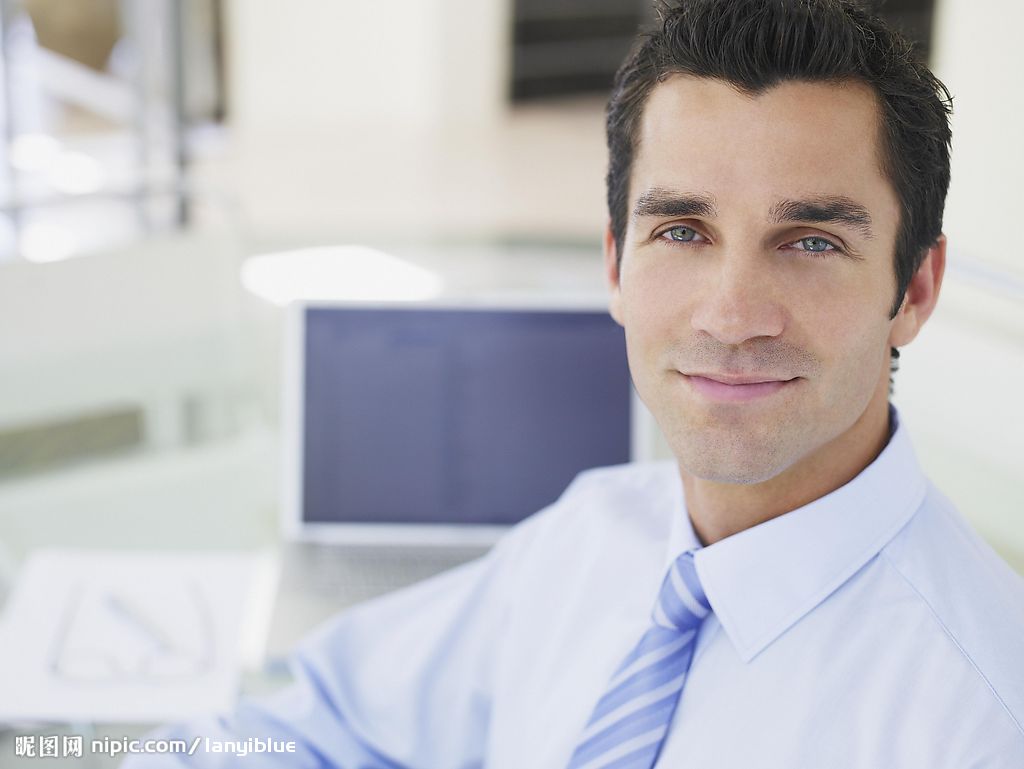 DESCRIPTION
Vestibulum ac diam sit amet quam vehicula elementum Sed sit amet dui. Curabiturtur aliquet quam id dui posuere blandit. Nulla quis Lorem Ut libero Malesuada feugiat. Vestibulum ac diam sit amet quam vehicula elementum Sed sit amet dui. Vivamus magna justo, lacinia get consectetur Sed, convallis at tellus.
Vestibulum ante ipsum primis in faucibus orci
DESCRIPTION
DESCRIPTION
DESCRIPTION
Vestibulum ante ipsum primis in faucibus orci luctus et ultrices posuere cubilia Curae.
Vestibulum ante ipsum primis in faucibus orci luctus et ultrices posuere cubilia Curae.
Vestibulum ante ipsum primis in faucibus orci luctus et ultrices posuere cubilia Curae.
SECTION TITLE
2
YOUR TITLE HERE
TEXT HERE
TEXT HERE
TEXT HERE
TEXT HERE
Praesent sapien massa, convallis A Pellentesque Nec, egestas non nisi. Mauris blandit aliquet elit, get tincidunt nibh pulvinar A. Mauris blandit aliquet elit, get tincidunt nibh pulvinar A. Donec Sollicitudin Molestie Malesuada. Praesent sapien massa, convallis A Pellentesque Nec, egestas non nisi.
YOUR TITLE HERE
Vestibulum ante ipsum primis in faucibus orci luctus et ultrices posuere cubilia Curae; Donec velit neque, auctor sit amet aliquam vel, ullamcorper sit amet ligula.
Vestibulum ante ipsum primis in faucibus orci luctus et ultrices posuere cubilia Curae
Vestibulum ante ipsum primis in faucibus orci luctus et ultrices posuere cubilia Curae
Vestibulum ante ipsum primis in faucibus orci luctus et ultrices posuere cubilia Curae
DESCRIPTION
DESCRIPTION
DESCRIPTION
YOUR TITLE HERE
1
4
2
3
TEXT HERE
TEXT HERE
TEXT HERE
TEXT HERE
1
2
3
4
Donec rutrum congue leo get Malesuada. Curabiturtur aliquet.
Donec rutrum congue leo get Malesuada. Curabiturtur aliquet.
Donec rutrum congue leo get Malesuada. Curabiturtur aliquet.
Donec rutrum congue leo get Malesuada. Curabiturtur aliquet.
YOUR TITLE HERE
DESCRIPTION
Mauris blandit aliquet elit, get tincidunt nibh
Mauris blandit aliquet elit, get tincidunt nibh
Mauris blandit aliquet elit, get tincidunt nibh
Mauris blandit aliquet elit, get tincidunt nibh
TEXT HERE
Vestibulum ante ipsum primis in faucibus orci luctus et ultrices posuere cubilia Curae; Donec velit neque, auctor sit amet aliquam vel, ullamcorper sit amet ligula. Nulla quis lorem ut libero malesuada feugiat. Vestibulum ac diam sit amet quam vehicula
YOUR TITLE HERE
DESCRIPTION
DESCRIPTION
Vestibulum ante ipsum primis in faucibus orci luctus et ultrices posuere cubilia Curae.
Vestibulum ante ipsum primis in faucibus orci luctus et ultrices posuere cubilia Curae.
DESCRIPTION
DESCRIPTION
DESCRIPTION
Vestibulum ante ipsum primis in faucibus orci luctus et ultrices posuere cubilia Curae.
Vestibulum ante ipsum primis in faucibus orci luctus et ultrices posuere cubilia Curae.
Vestibulum ante ipsum primis in faucibus orci luctus et ultrices posuere cubilia Curae.
SECTION TITLE
3
YOUR TITLE HERE
Donec Sollicitudin Molestie Malesuada. Donec rutrum congue leo get Malesuada.
DESCRIPTION
Donec Sollicitudin Molestie Malesuada. Donec rutrum congue leo get Malesuada.
DESCRIPTION
Donec Sollicitudin Molestie Malesuada. Donec rutrum congue leo get Malesuada.
DESCRIPTION
YOUR TITLE HERE
DESCRIPTION
Donec Sollicitudin Molestie Malesuada. Donec rutrum congue leo get Malesuada.
DESCRIPTION
Donec Sollicitudin Molestie Malesuada. Donec rutrum congue leo get Malesuada.
YOUR TITLE HERE
Vestibulum ac diam sit amet quam vehicula elementum Sed sit amet dui.
Vestibulum ac diam sit amet quam vehicula elementum Sed sit amet dui.
Vestibulum ac diam sit amet quam vehicula elementum Sed sit amet dui.
YOUR TITLE HERE
TXET HERE
70%
TXET HERE
90%
TXET HERE
40%
DESCRIPTION
DESCRIPTION
DESCRIPTION
Donec Sollicitudin Molestie Malesuada. Donec rutrum congue leo get Malesuada.
Donec Sollicitudin Molestie Malesuada. Donec rutrum congue leo get Malesuada.
Donec Sollicitudin Molestie Malesuada. Donec rutrum congue leo get Malesuada.
YOUR TITLE HERE
DESCRIPTION
Donec Sollicitudin Molestie Malesuada. Donec rutrum congue leo get Malesuada.
DESCRIPTION
Donec Sollicitudin Molestie Malesuada. Donec rutrum congue leo get Malesuada.
DESCRIPTION
Donec Sollicitudin Molestie Malesuada. Donec rutrum congue leo get Malesuada.
THANK YOU
Give-a-top icon1
UiInterface Color Flattened Chart Summary1
Give-a-top icon2
UiInterface Color Flattened Chart Summary2